OVERVIEW PERKULIAHANKONSEP DASAR PAUD
PRIMA SUCI ROHMADHENY
DESKRIPSI MATA KULIAH
Perkuliahan pada mata kuliah ini bertujuan agar mahasiswa memiliki pengetahuan tentang konsep yang mendasar berkaitan dengan Pendidikan Anak Usia Dini.
MATERI KAJIAN & BAHAN BELAJAR
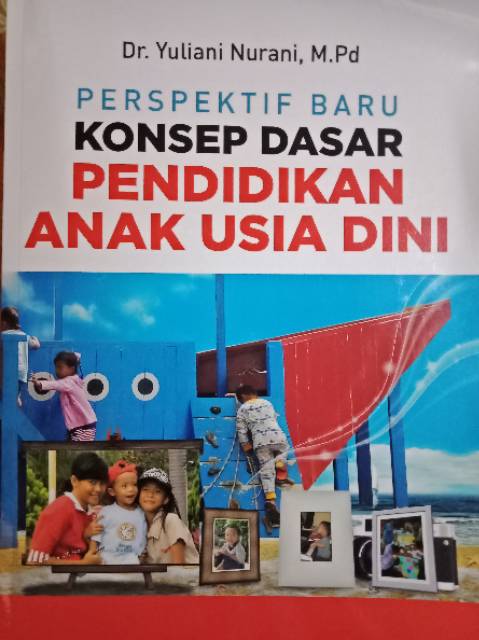 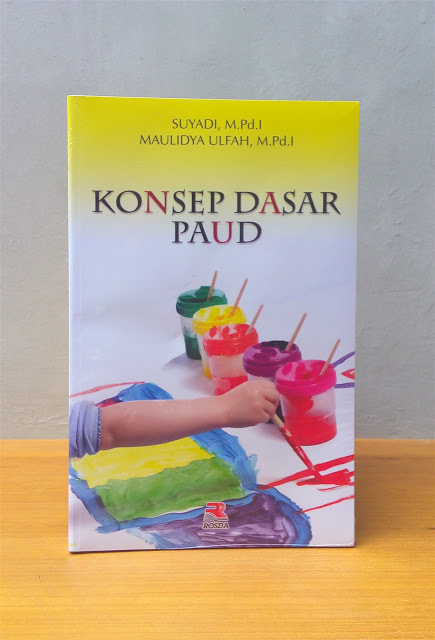 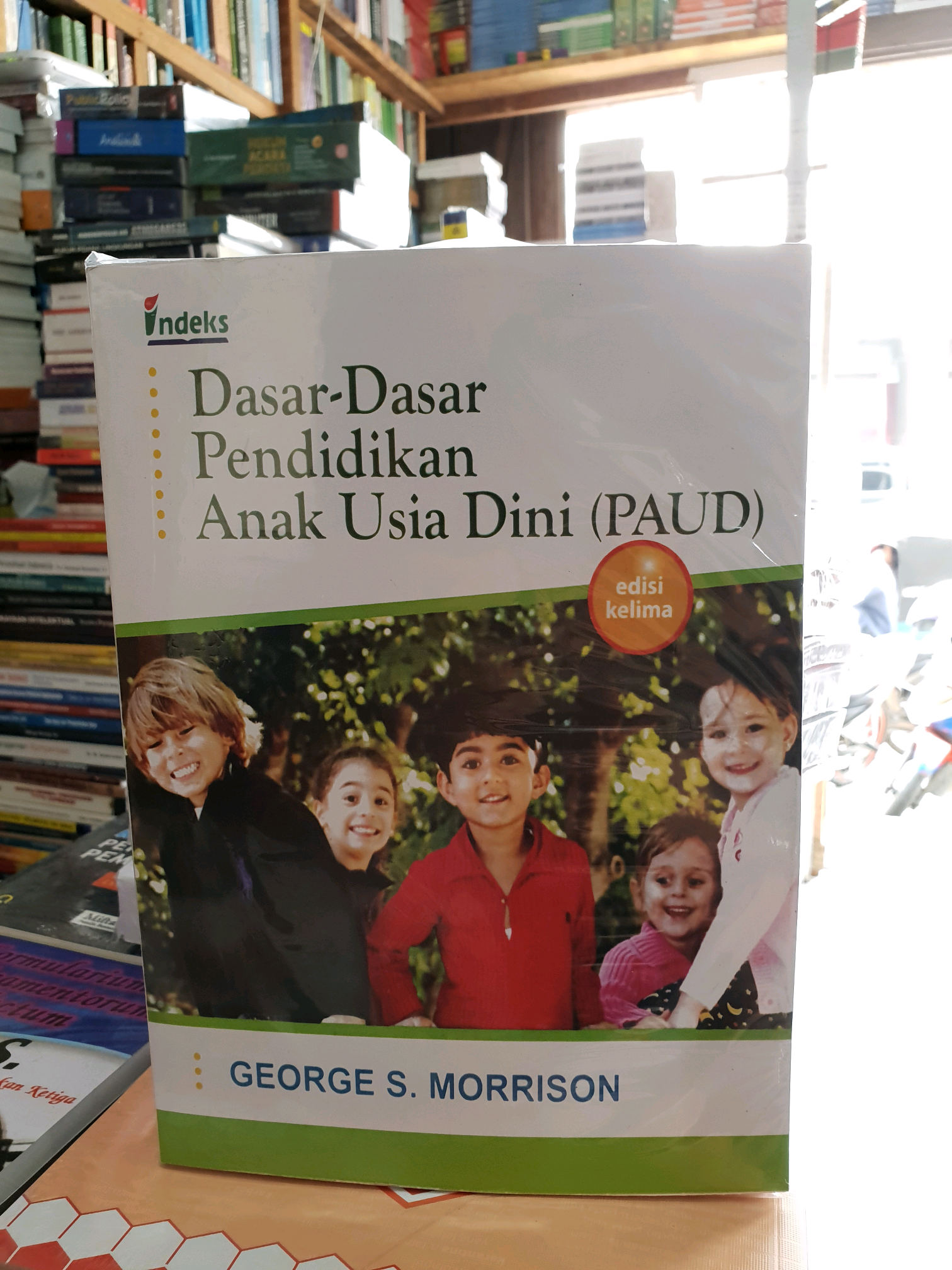 REFERENSI
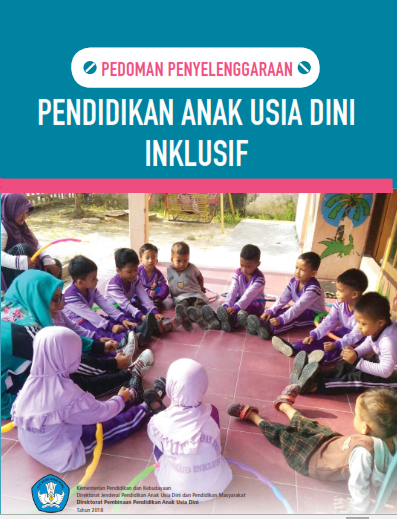 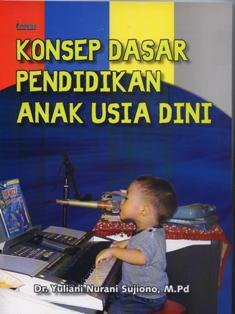 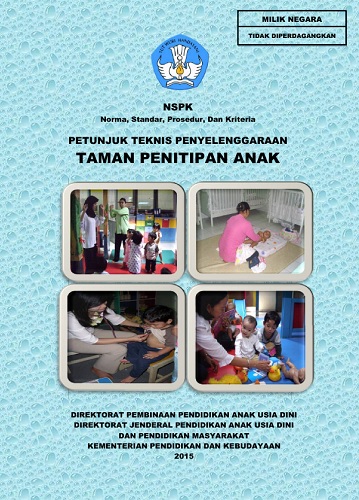 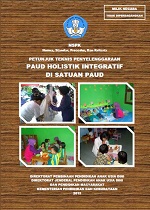 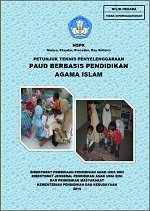 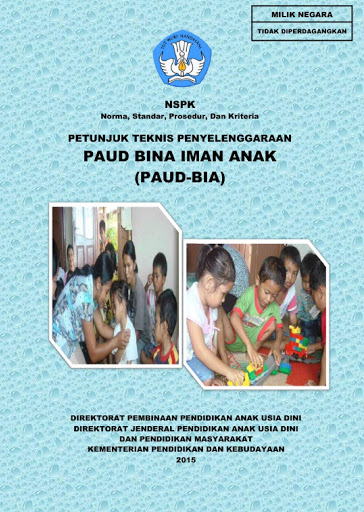 BOBOT PENILAIAN B
*	:  Nilai akhir merupakan rata-rata dari penilaian pada tiap pertemuan
KONTRAK KULIAH
Toleransi keterlambatan masuk : 15 menit. Jika kendala sinyal, memberi kabar PJ/dosen maks sebelum perkuliahan. Apabila tidak ada kabar sampai dengan jam kuliah berakhir, maka tdk dianggap hadir.
Berjilbab rapi (jika google meet)
Baca Al Quran : ayat melanjutkan. PJ share kutipan ayat yg dibaca